DIRECCIÓN DE EXPORTACIONES

Dirección Nacional de Facilitación del Comercio
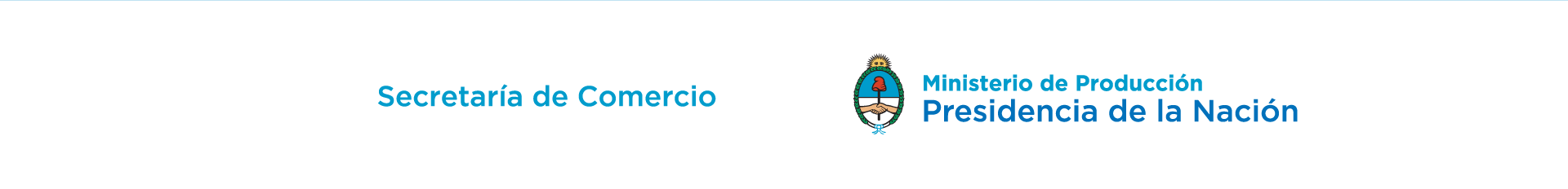 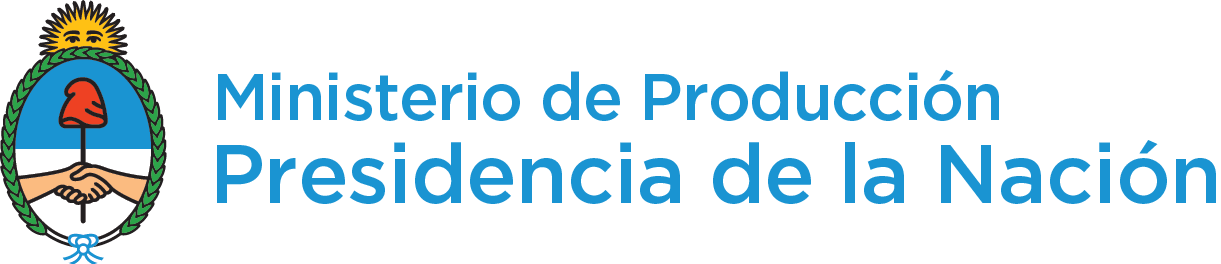 EXPORTA
SIMPLE




QUÉ ES?

BENEFICIOS EXTRA

DATOS RELEVANTES

PRIMERAS EXPERIENCIAS

EXPERIENCIA DIGITAL
>
>

>

>

>
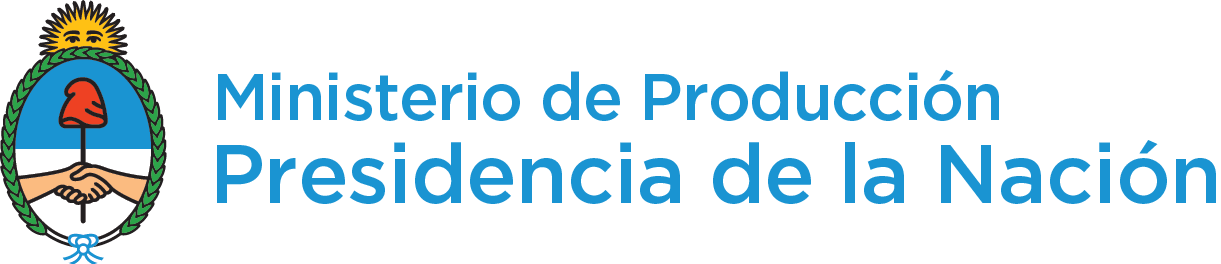 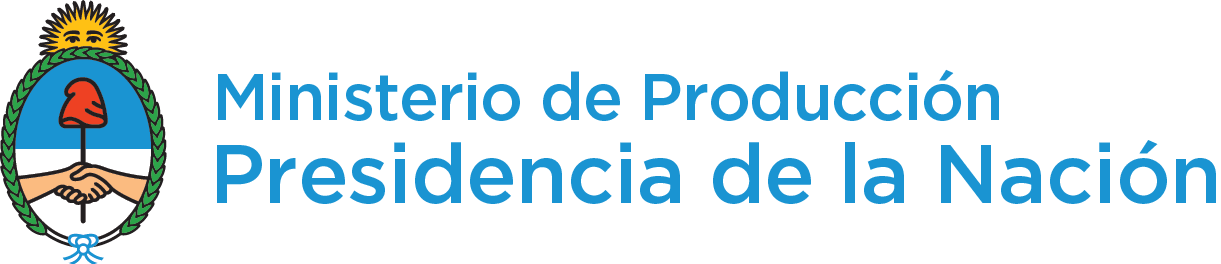 EXPORTA SIMPLE
2018
3
NORMATIVA
Resolución Gral. Conjunta 4049-E
Resolución 725-E  - Resolución Gral. 4133-E
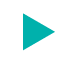 Solo necesitas tener CUIT y Clave Fiscal Nivel 3

Sistema ágil y en un solo click desde una computadora

Servicio logístico integrado, desde cualquier punto de la Argentina hasta el país de destino
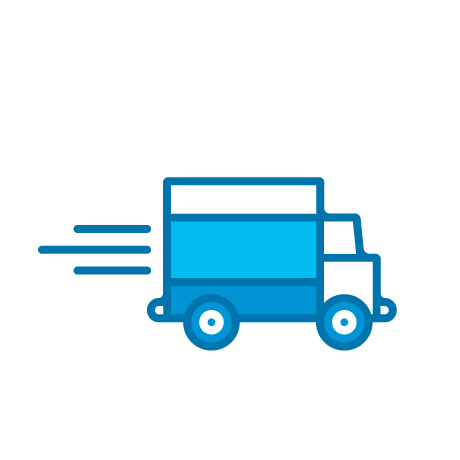 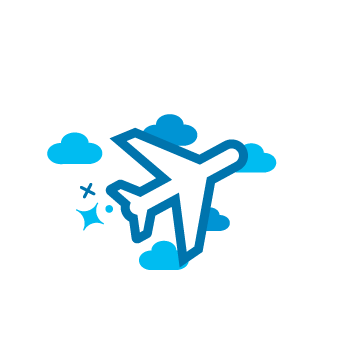 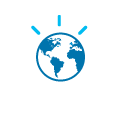 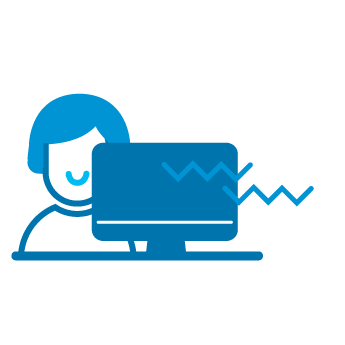 Podés exportar mercaderías por hasta 15 mil dólares y 300kgs a cualquier parte del mundo a través de Prestadores de Servicio Postal de manera simple y rápida, siempre que no te excedas de 600 mil dólares por año.
2018
4
EXPORTA SIMPLE
PROCESO SIMPLIFICADO
ALTA SERVICIO AFIP
CARGA DATOS VENTA
COTIZA PSP
GENERA PROFORMA
LOG IN
PICK UP
DECSI
FACTURA X CTA Y ORDEN
COBRA Y TRANSFIERE REINTEGRO
Exportador
Prestador de Servicios Postales (PSP)
[Speaker Notes: REFERENCIA: VERDE EXPERTADOR Y ROJO COURIER]
2018
BENEFICIOS
EXPORTA SIMPLE
2018
BENEFICIOS
6
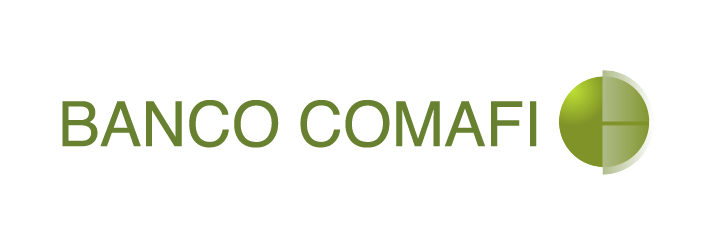 CERTIFICADO DE ORIGEN
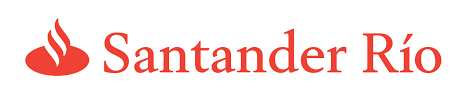 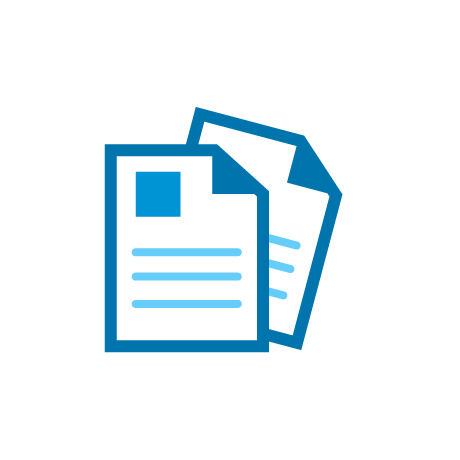 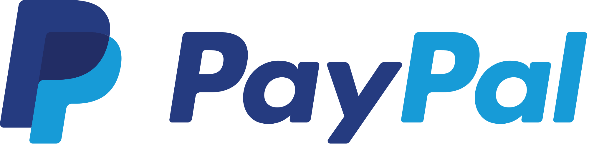 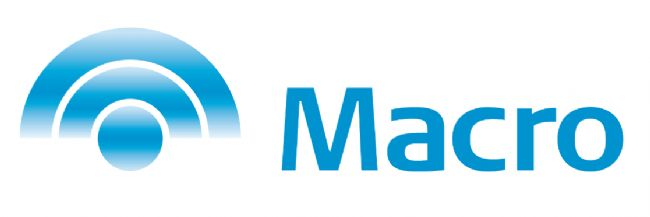 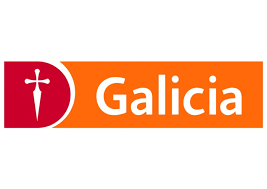 CUENTAS BONIFICADAS PARA USUARIOS DE EXPORTA SIMPLE
CERTIFICA QUE TUS PRODUCTOS SON DE ORIGEN ARTENTINO
MEDIOS DE PAGO ELECTRÓNICOS
2018
DATOS RELEVANTES:

DESTINOS
PRODUCTOS
USUARIOS
CASOS EXITOSOS
EXPORTA SIMPLE
PRINCIPALES DESTINOS
640
Operaciones
8
195
Usuarios 
Exportaron
DATOS
2.200 
Dieron Alta el 
Servicio
Total USD
2.223.335
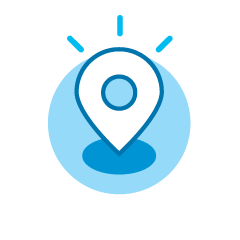 PAÍSES

Estados Unidos 765.085
Chile 135.289
Reino Unido 103.176
España 89.082
Perú 85.470
Francia 78.189
Uruguay 72.886
Ecuador 63.559
Australia 57.804
Alemania 51.072
Total $
56.806.226
3.600
USD
Promedio
FOB
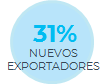 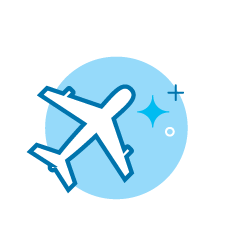 EXPORTA SIMPLE
2018
9
DESTINOS
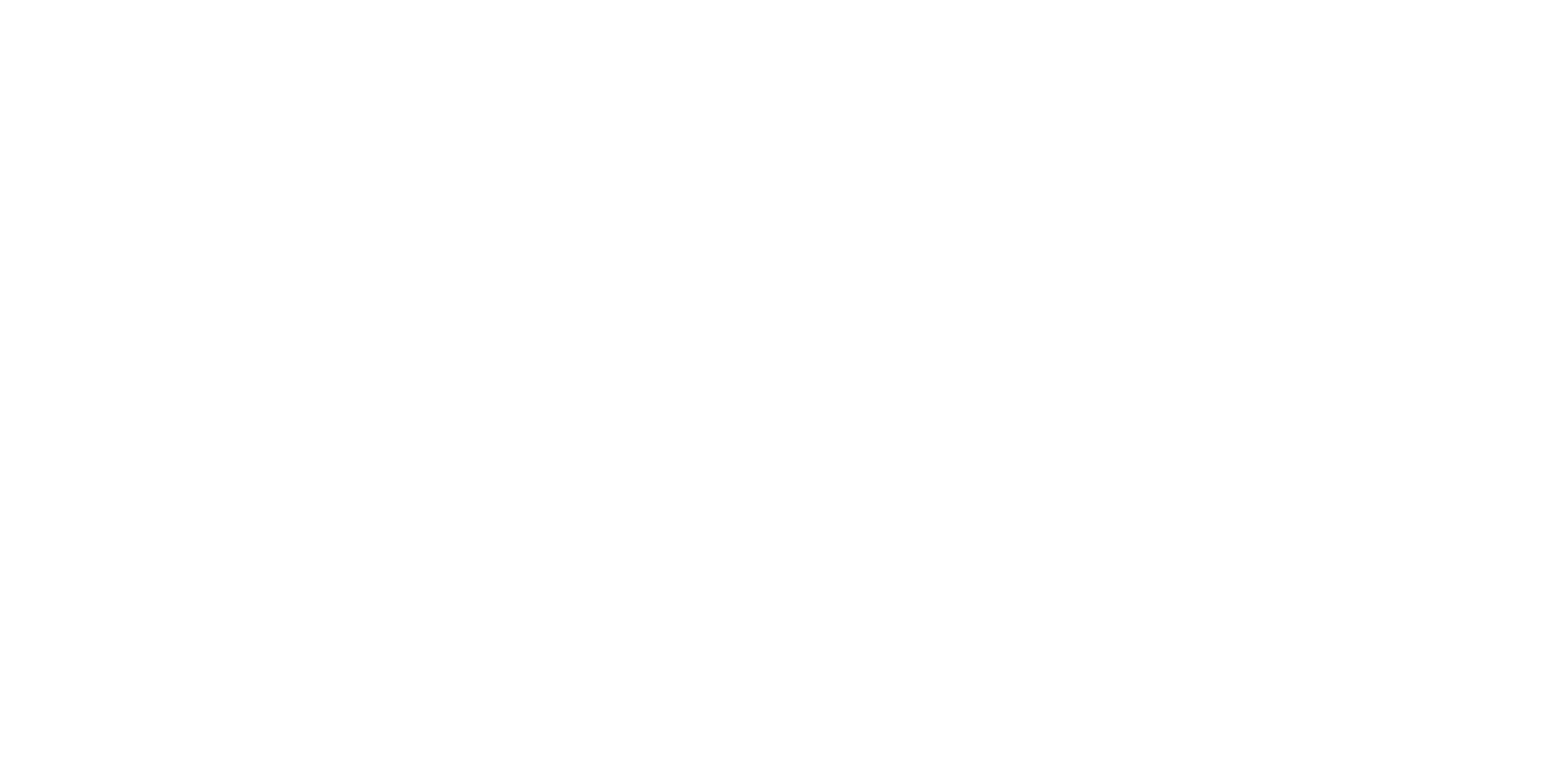 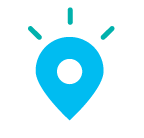 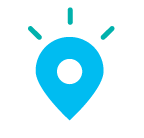 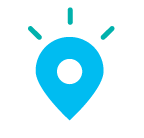 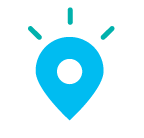 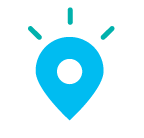 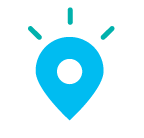 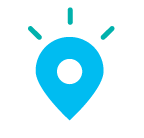 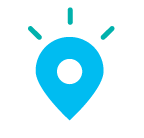 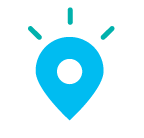 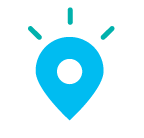 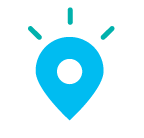 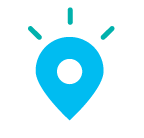 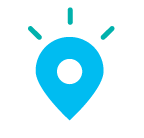 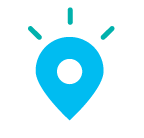 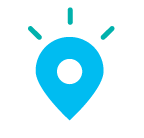 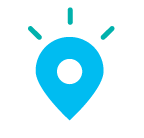 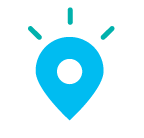 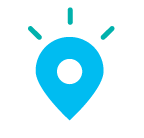 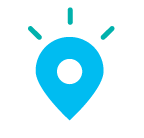 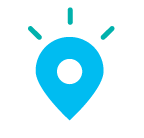 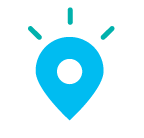 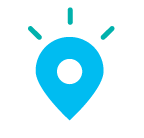 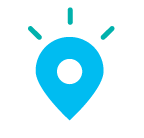 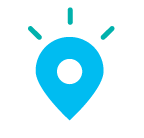 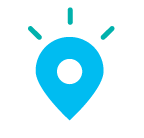 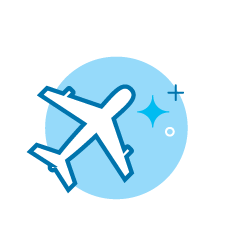 EXPORTA SIMPLE
2018
10
PRODUCTOS Y ORIGEN
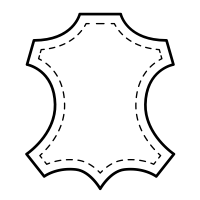 JUGUETES
CUERDAS MUSICALES
EQUIPAMIENTO MÉDICO
PRODUCTOS DE DISEÑO 
ALIMENTOS 
LIBROS 
INSTRUMENTOS DE MEDICIÓN
ACCESORIOS DE CUERO
PLACAS DE ASCENSOR
REPUESTOS DE MAQUINARIA
REPUESTOS DE HELICÓPTERO
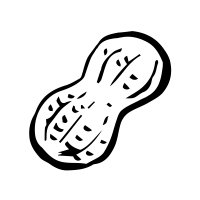 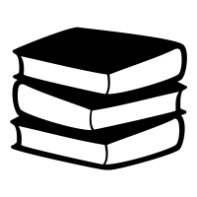 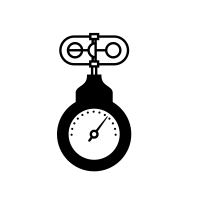 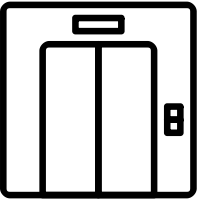 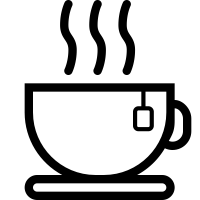 EXPORTA SIMPLE
2018
CASOS EXITOSOS
11
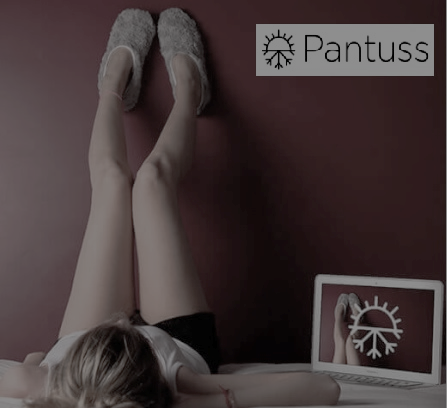 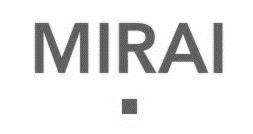 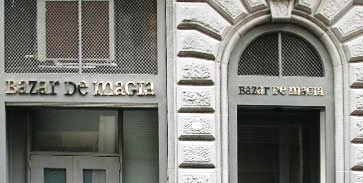 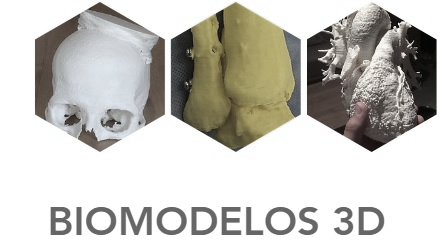 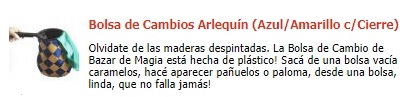 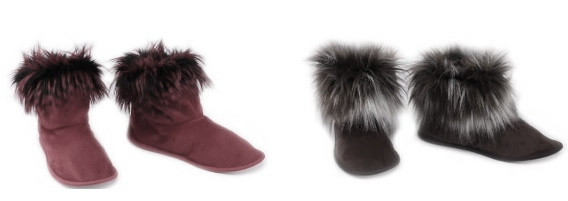 2018
EXPERIENCIA DIGITAL    exportasimple.gob.ar
EXPERIENCIA DIGITAL
2018
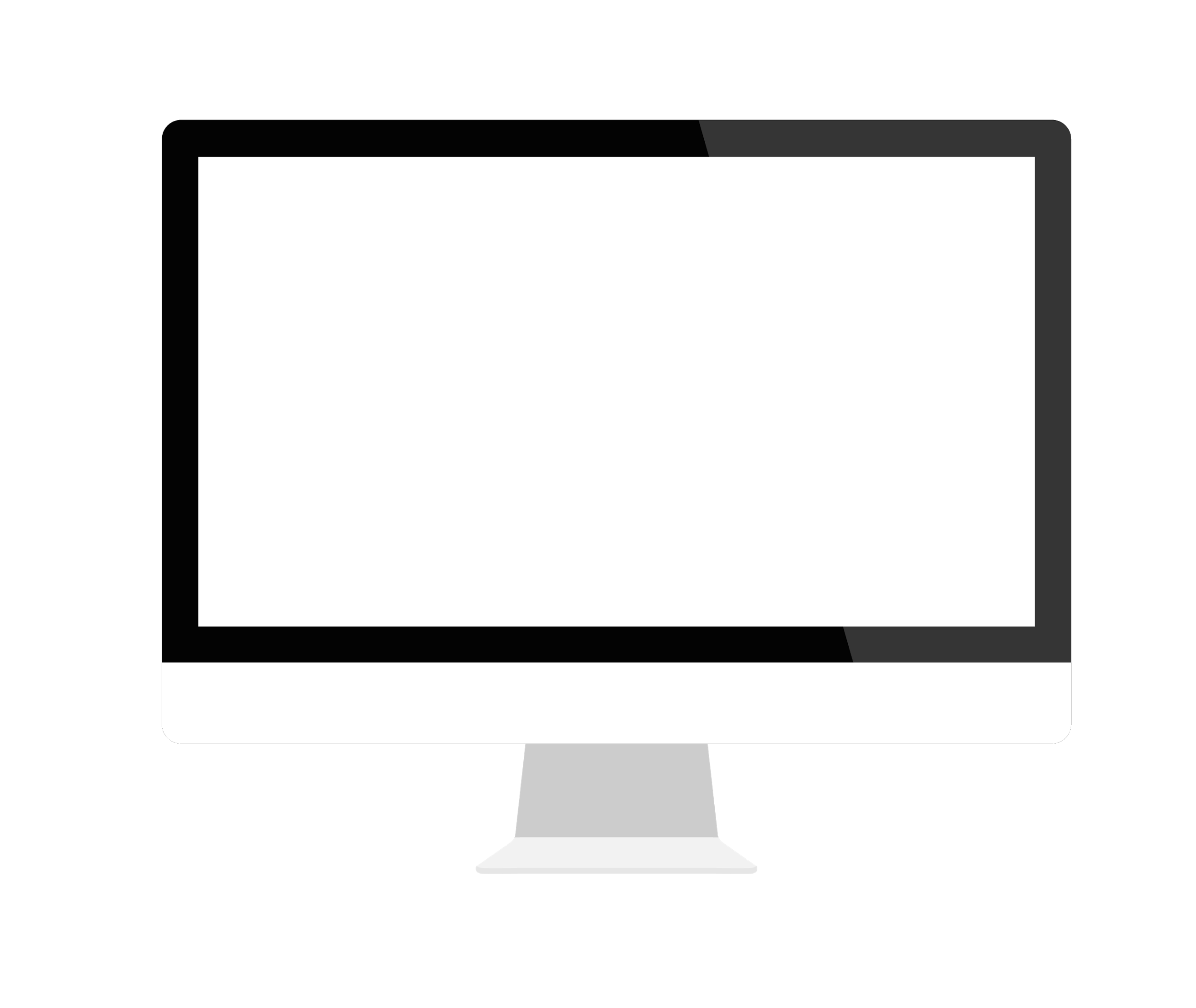 13
CÓMO ADHERIR
1
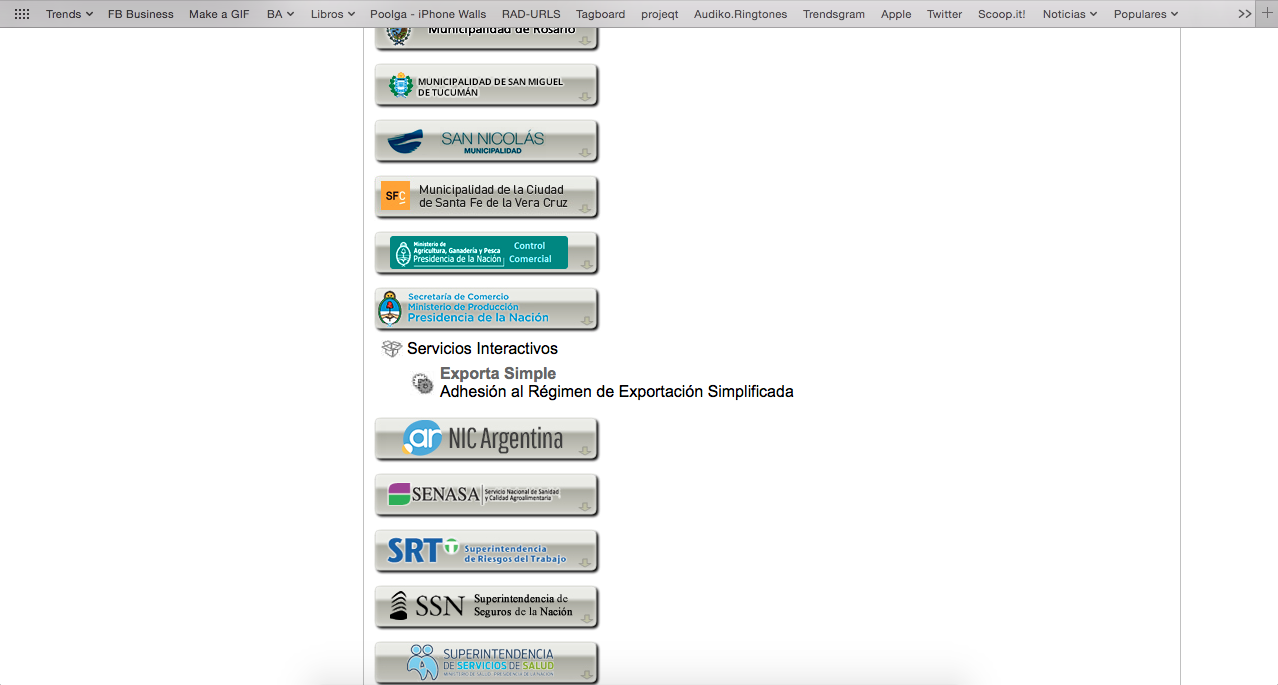 Alta de servicio en Afip 



a
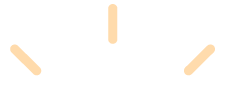 b
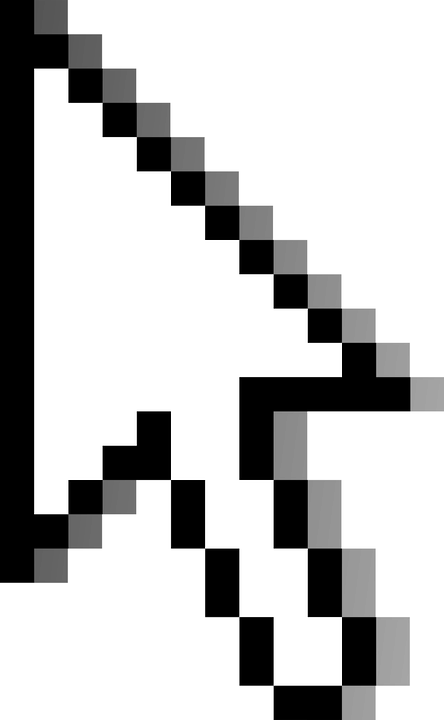 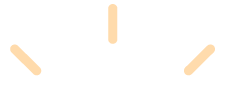 a
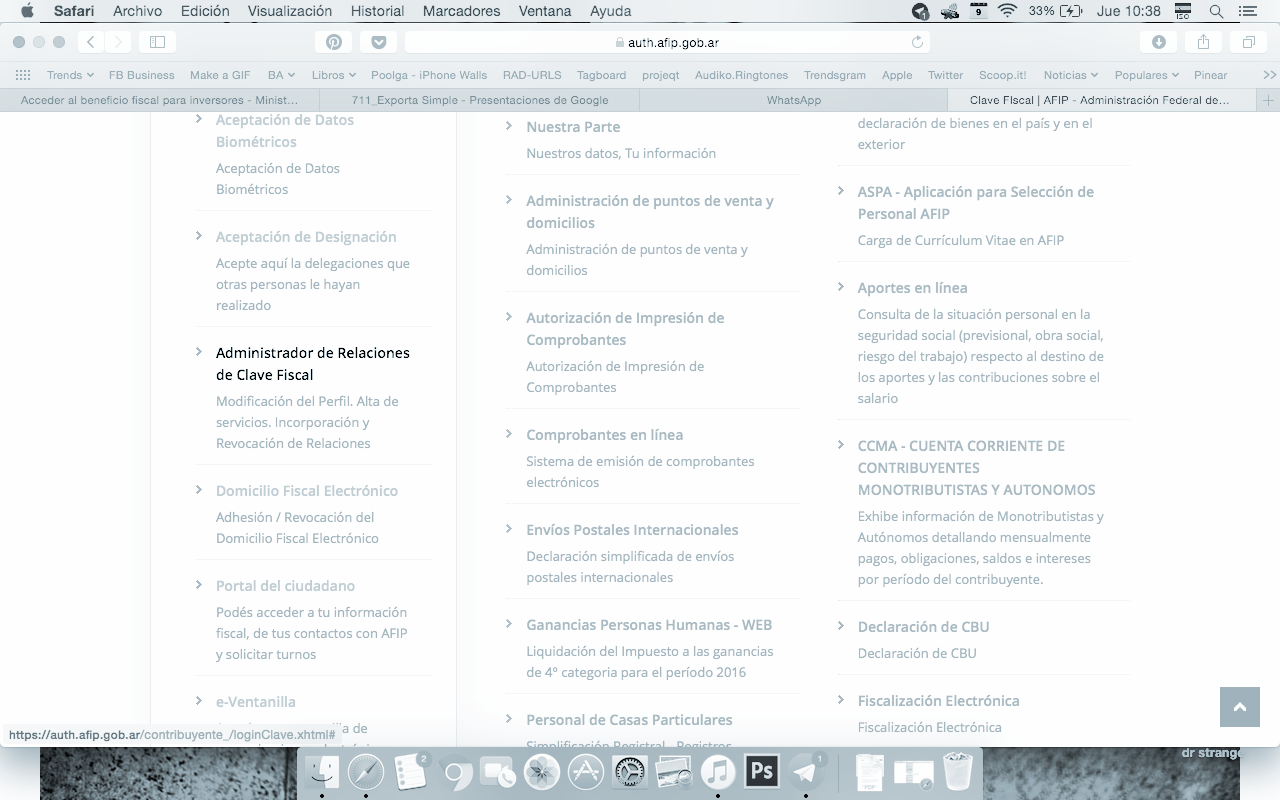 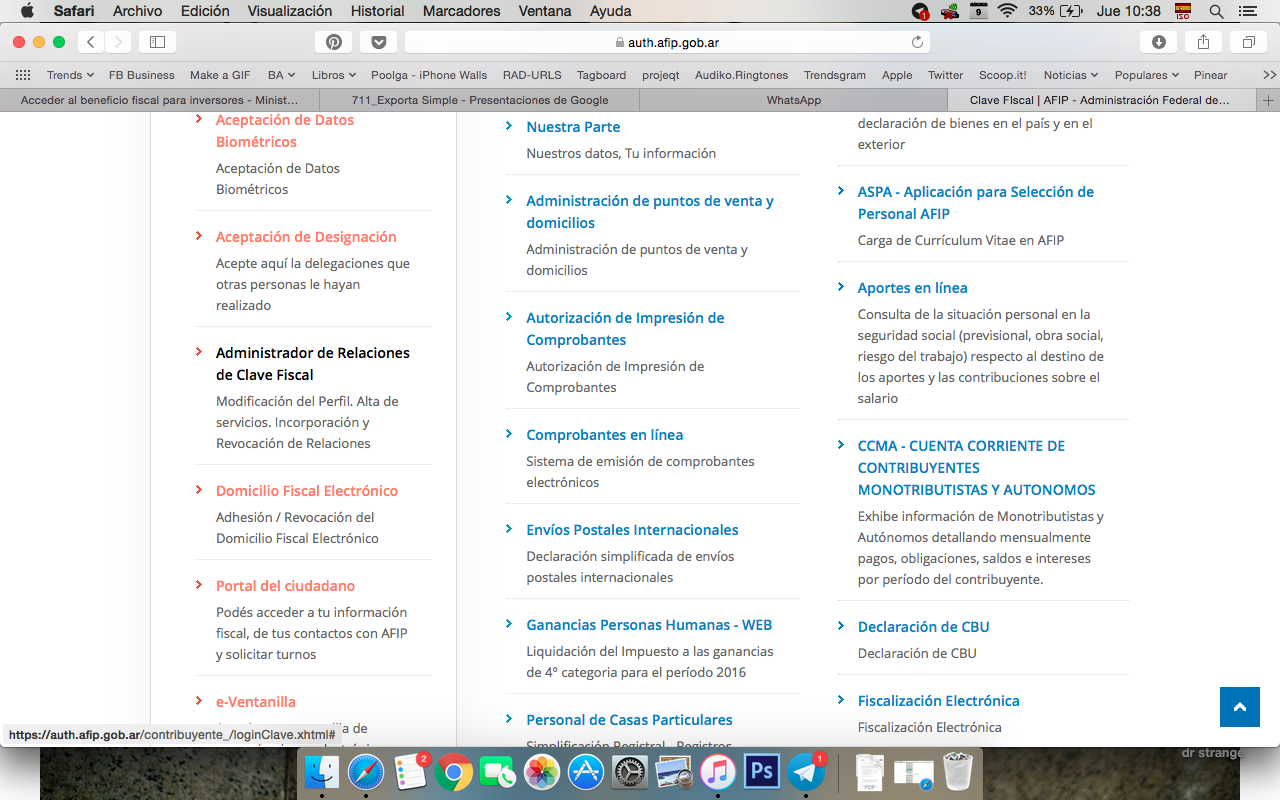 [Speaker Notes: Clari, te compartí las pantallas]
EXPERIENCIA DIGITAL
2018
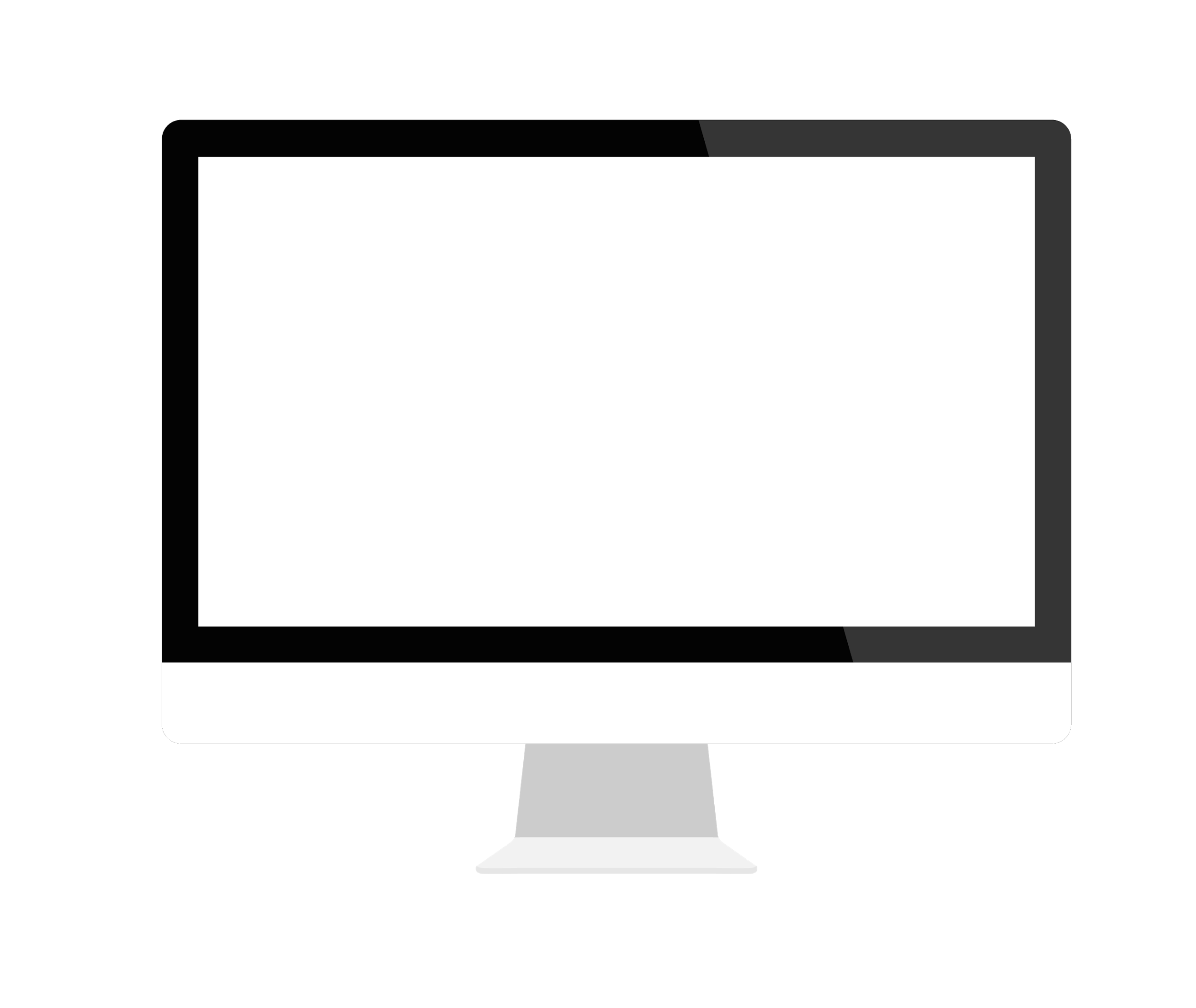 14
SITIO
2
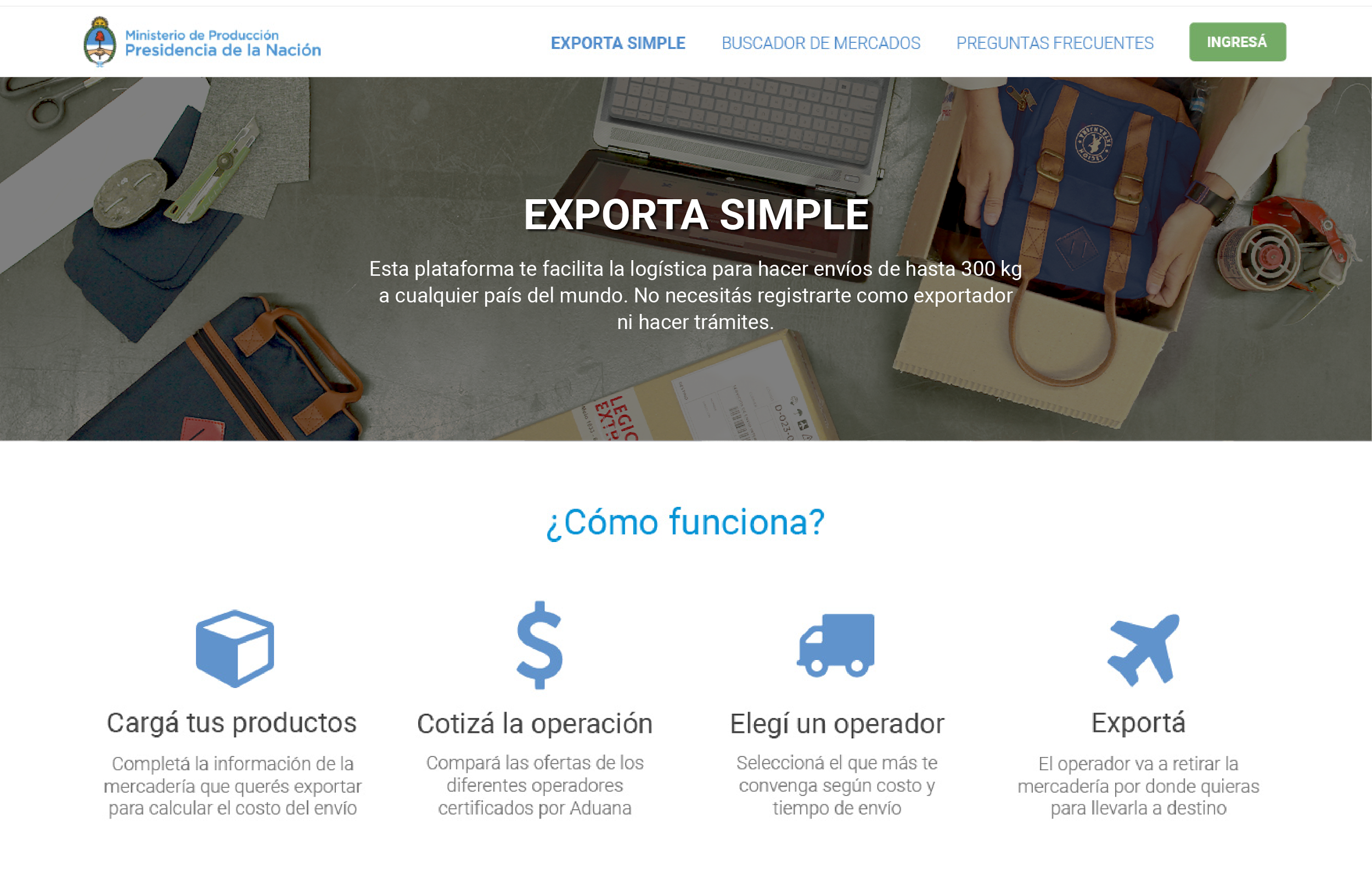 exportasimple.gob.ar
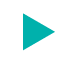 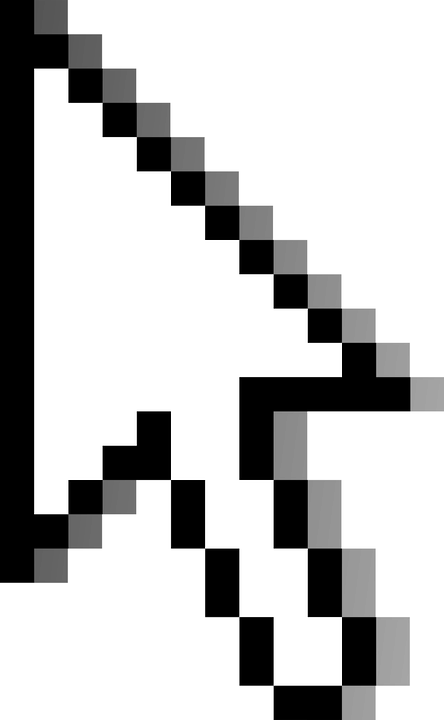 Una vez dado de alta el servicio en Afip, los usuarios entran al portal de Exporta Simple y se loguean con su CUIT  y clave fiscal 3.
NAVEGAR
[Speaker Notes: Clari, te compartí las pantallas]
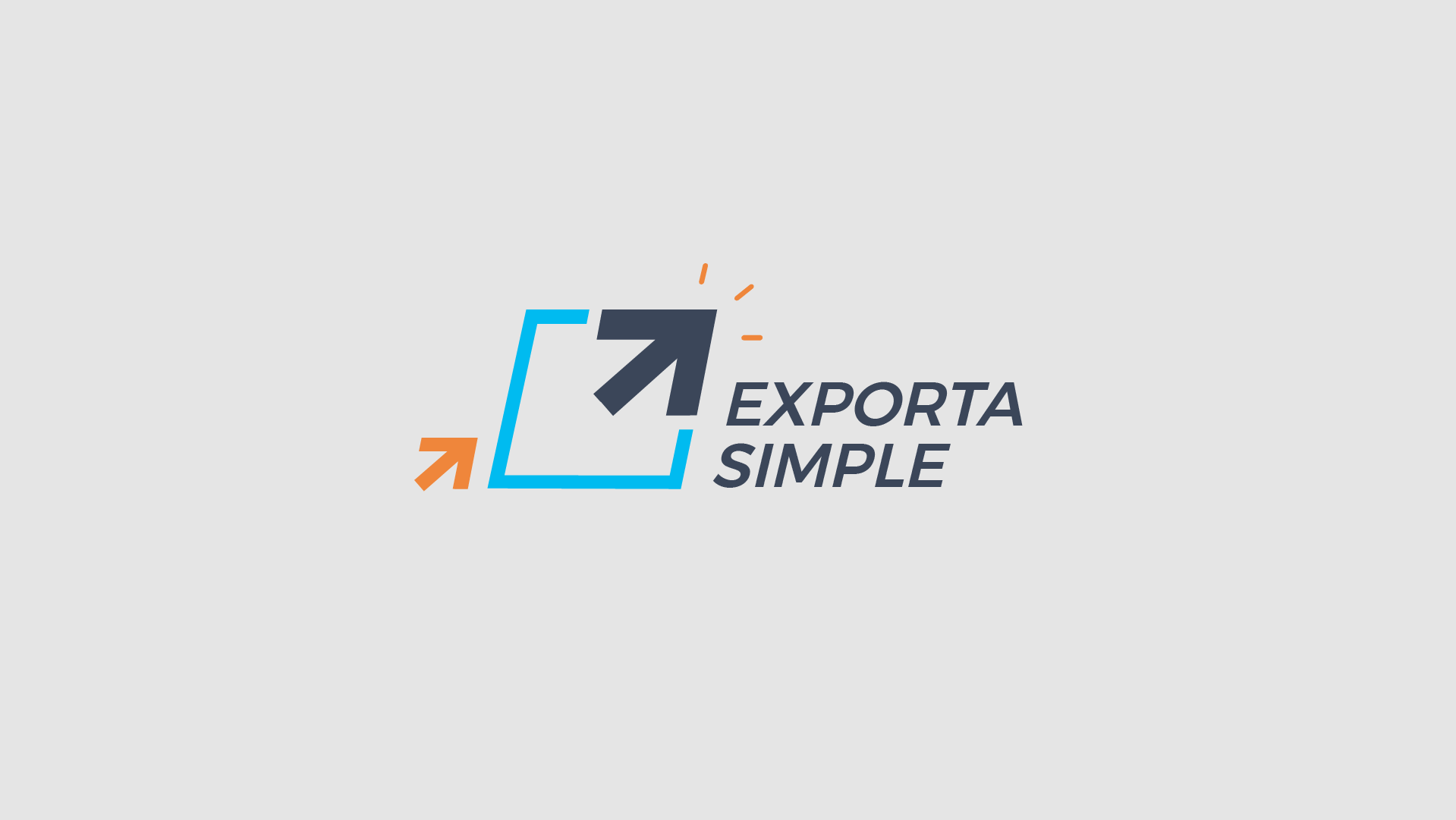 O8OO - 333 - 7963
exportasimple@produccion.gob.ar
Exporta Simple
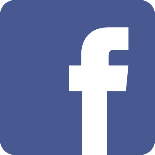